АДМИНИСТРАЦИЯ ГОРОДА ПСКОВА
Отчёт по итогам работы МБДОУ «Детский сад компенсирующего вида №17»
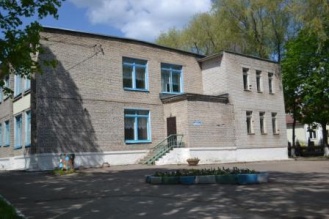 2014-2015 учебный год
На конец 2014-2015 уч. года
ДОУ посещает 72 воспитанника, среди которых:
 53 ребёнка - имеют инвалидность (74%), 
 4 ребенка  - социальные сироты (5,6%), 
 9 детей - из многодетных семей (12,5%).
[Speaker Notes: Ни одну из этих задач нельзя решить единовременно, и пути их решения тесно взаимосвязаны. Но тем не менее, нам необходимо оценить проделанную работу]
Задача 1.
Педагогический совет 08.09.2014:  
Оценка коррекционно-развивающей работы с детьми в ДОУ за 2013-2014 учебный год. Планирование работы на 2014 – 2015 учебный год


Мониторинг заболеваемости
- задержка психического развития (F 83) – у 52 детей (74,3%);выраженная ЗПР – у 19 детей (25,7%);
- синдром Дауна (Q 90) – у 6 детей (8,5%);
- расстройства аутистического спектра (F 84) – у 18 воспитанников (25,4%);
- гиперкинетические расстройства (F 90) – у 30 воспитанников (42,9%); 
- специфические расстройства развития речи и языка (F 80) – у 9 детей (12,7%);
- умственная отсталость (F 70) – у 2 детей (3%).
[Speaker Notes: Задача по созданию единого пространства, направленного на сохранение и укрепление здоровья, была поставлена на пед. Совете в сентябре 2014 г. Работа началась с мониторинга заболеваемости и диагностики. Цель: Разработка индивидуальных маршрутов коррекционной помощи воспитанникам ДОУ]
Разработка индивидуальных маршрутов коррекционной помощи воспитанникам ДОУ
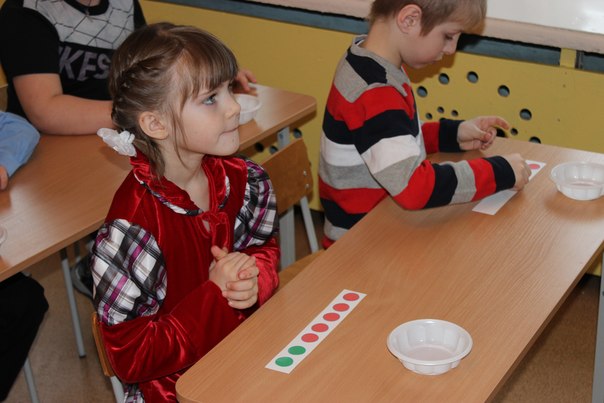 Консультации для педагогов:
- Формирование гендерной принадлежности детей старшего дошкольного возраста в процессе ознакомления с профессиями родителей. Ноябрь
- Профилактика плоскостопия у дошкольников. Декабрь.
- Страхи у детей с аутизмом. Январь.
 
Семинар-практикум:
Организация двигательного режима дошкольников в рамках работы по сохранению и укреплению здоровья.                    18.11.2014
[Speaker Notes: Методическая работа и повышение квалификации в данном направлении в ДОУ]
Спортивные праздники и развлечения
Спортивная эстафета «Моя Малая Родина»
День Здоровья
Спортивный праздник, посвящённый Дню космонавтики
Спортивный праздник «Победа будет за нами»
День защиты детей
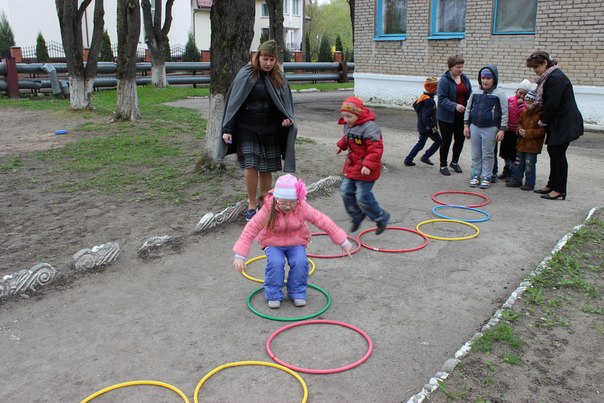 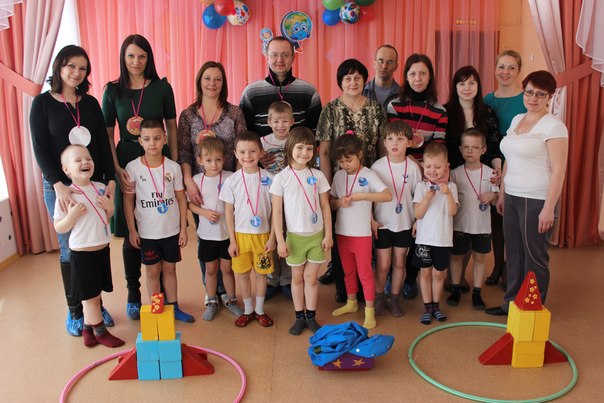 [Speaker Notes: Немало внимания было уделено спортивным праздникам и развлечениям]
День Здоровья
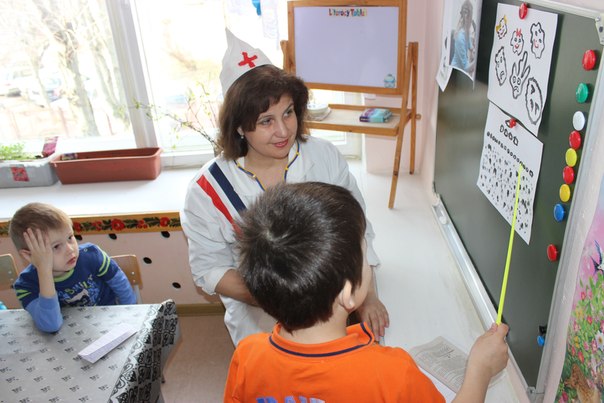 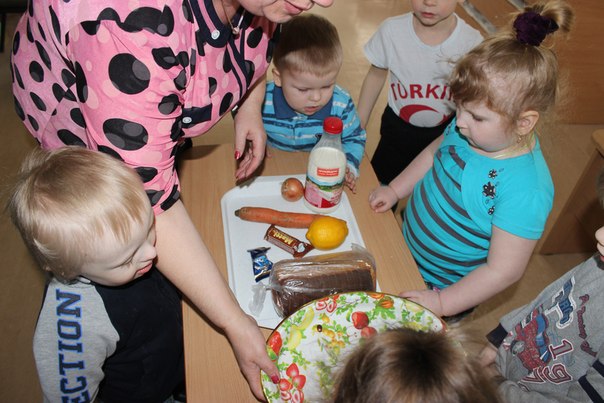 [Speaker Notes: Дни здоровья стали традицией нашего сада. Начиная со встречи детей и до ухода их из детского сада в игровой форме педагоги знакомят детей с азами здорового образа жизни и безопасности.]
День защиты детей
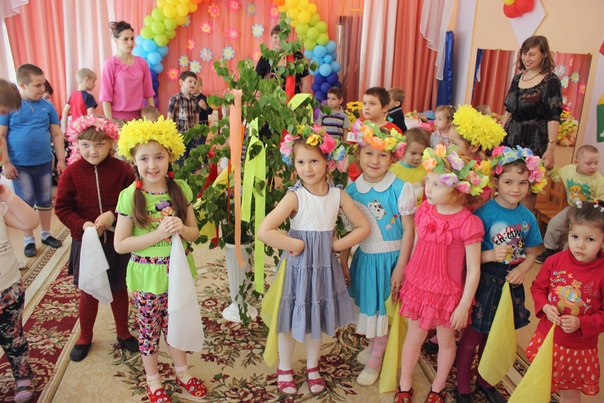 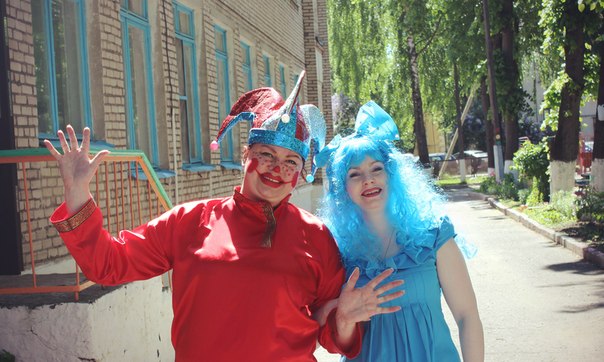 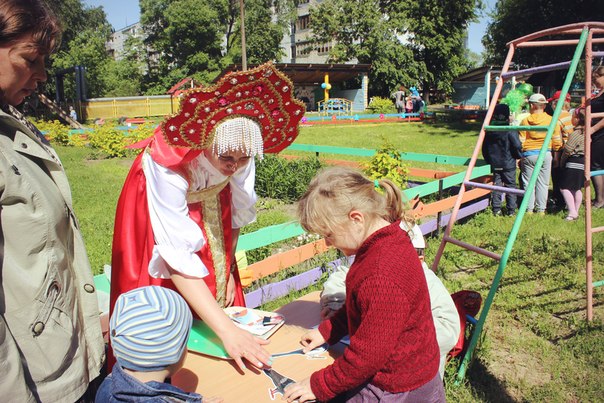 [Speaker Notes: Яркий, красочный, запоминающийся праздник]
Общие родительские собрания: 
«Сохранение и укрепление всех компонентов здоровья дошкольников в саду и дома» (октябрь) и «Возрастные особенности дошкольников» (май)
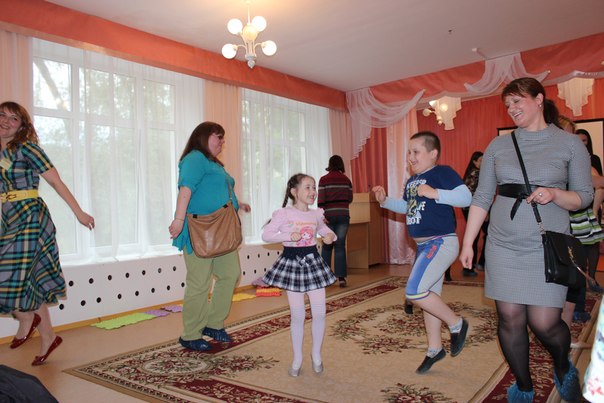 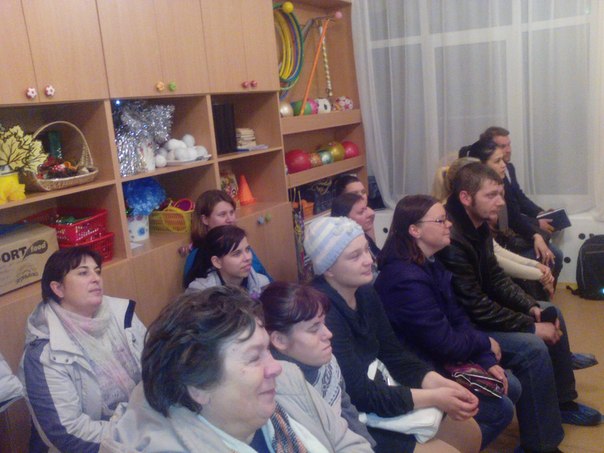 Мастер-класс по логоритмике для родителей
[Speaker Notes: Тематика общих родительских собраний тоже была направлена на создание единого пространства по укреплению здоровья]
Дополнительные услуги
Логопедия
49 воспитанников посещали по 8-9 занятий в месяц
Педагоги: учителя-дефектологи Ихалайнен А.Е., Павлова С.Е., Шкирмант О.Г.
Логоритмика
27 воспитанников посещали по 8 занятий в месяц
Педагог: учитель-дефектолог Попова Д.В.
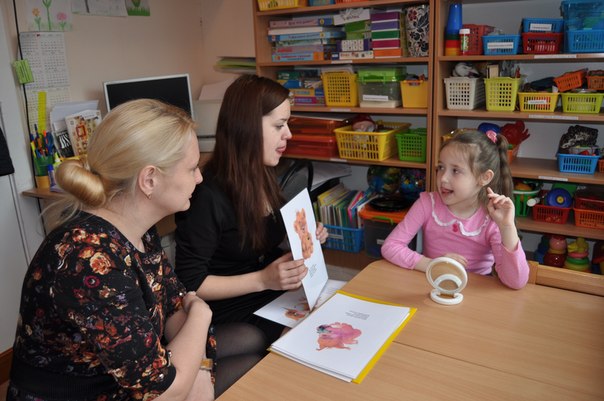 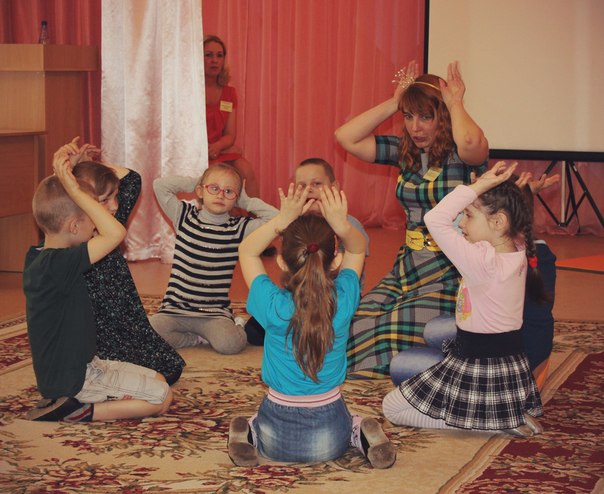 Задача 2.
Консультации для педагогов:
- Подготовка и проведение диагностики воспитанников  /сентябрь/

- Создание благоприятной развивающей среды и диагностика игровых потребностей детей  /ноябрь/
 
- Как надо воспитывать слабо-одарённых детей /январь/
 
- Речевое взаимодействие педагога и ребёнка с аутизмом на занятиях по развитию изобразительной деятельности. 
/март/
[Speaker Notes: Вторая задача: Совершенствовать способы, формы и средства коррекционной работы по развитию речи и коммуникационного поведения. Методическая работа и повышение квалификации по данному направлению через консультации, семинары и пед. советы.]
Педагогический совет  17.12.2014 г.
Целевые ориентиры дошкольного образования в коррекционной работе воспитателей и дефектологов с детьми с интеллектуальной недостаточностью.
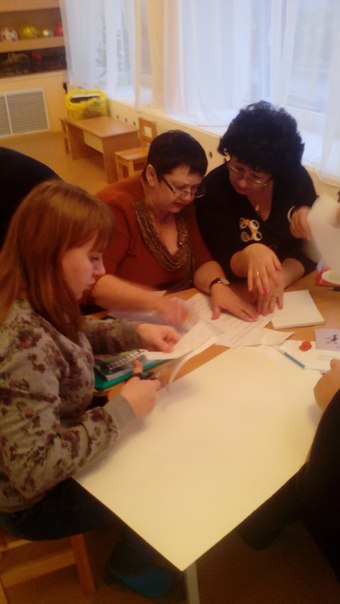 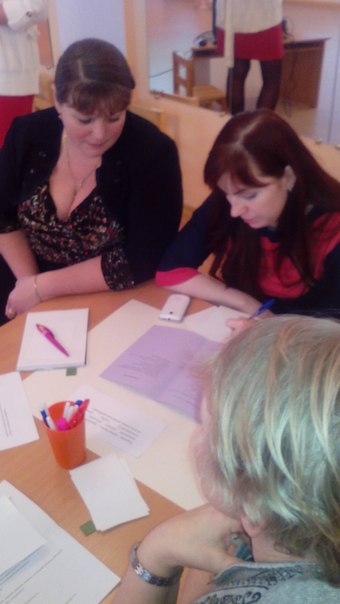 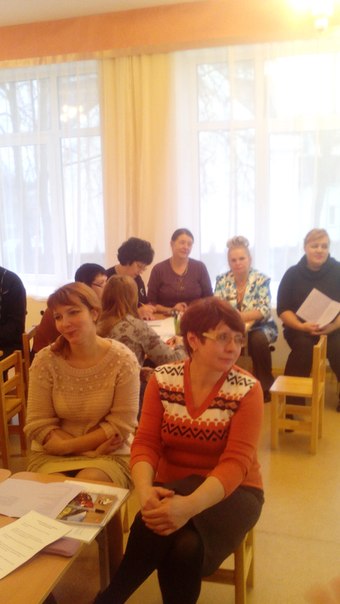 [Speaker Notes: Продолжаем  изучать ФГОС ДО]
Семинар–практикум «Организация театрализованной деятельности в ДОУ».                           22.01.2015
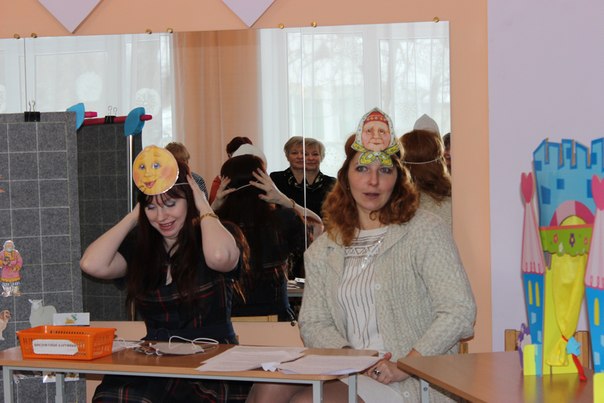 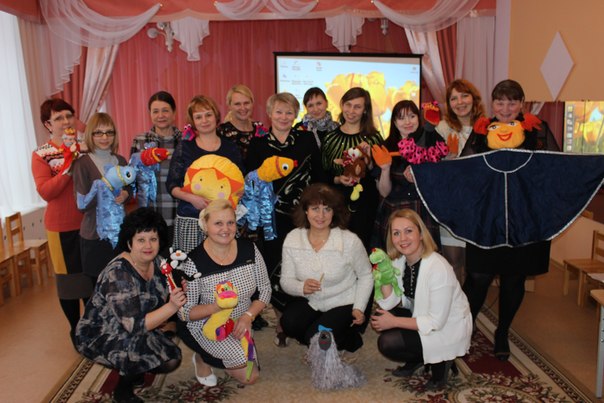 Семинар-практикум: «Проектная деятельность в ДОУ как способ развития коммуникативных навыков у дошкольников».  11.02.2015
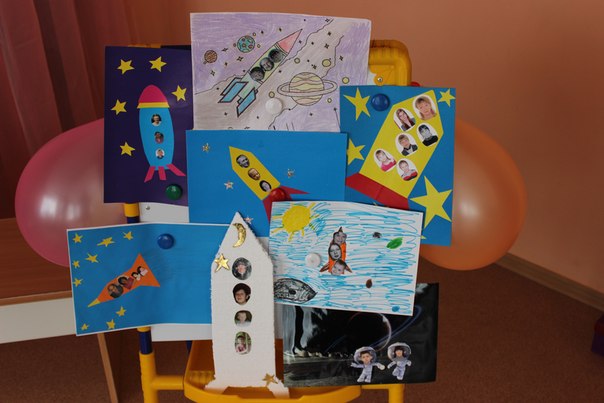 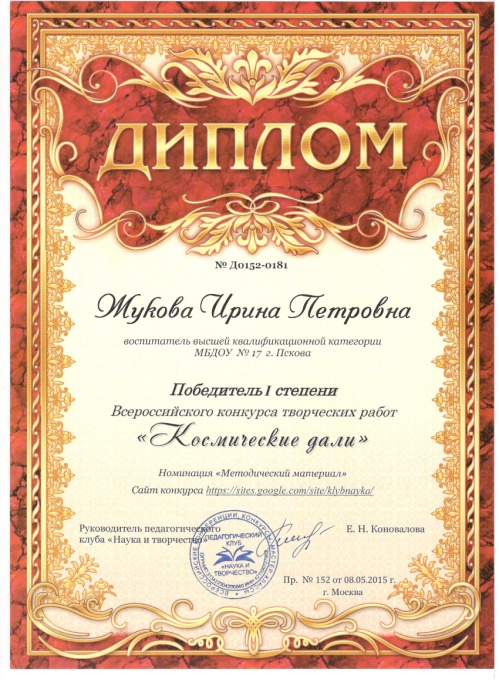 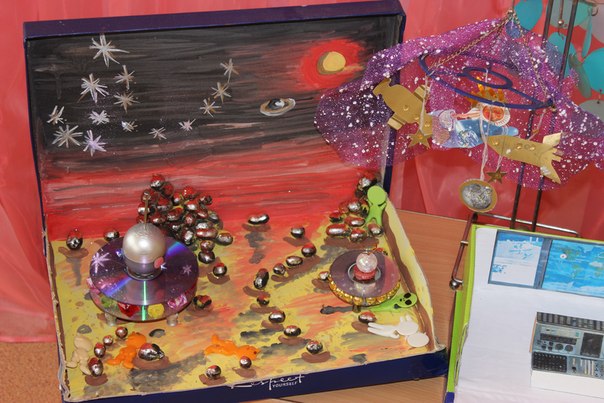 Презентация образовательного долгосрочного проекта «Космос», реализованного группой «Солнышко»
[Speaker Notes: Проект занял около 4 месяцев. Итогами проекта стали выставка творческих работ воспитанников и родителей и спортивный праздник.  Презентация спортивного праздника, представленного Жуковой Ириной Петровной, получила диплом победителя первой степени на всероссийском интернет-конкурсе педагогического мастерства.]
Практика студентов ПГУ
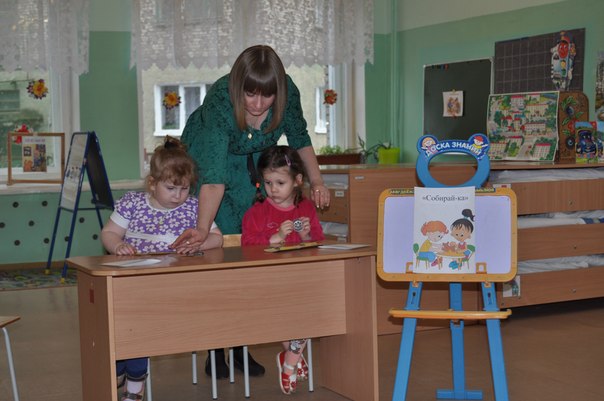 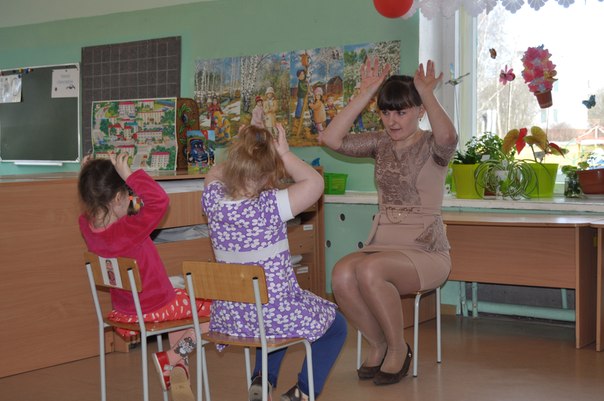 [Speaker Notes: На протяжении 5 недель наши педагоги были наставниками для 6 студенток факультета психологии ПГУ. Для всех педагогов, работающих на группах, куда пришли практиканты, это была большая нагрузка, потому что никто не отнёсся к этому виду деятельности формально, а наоборот – поставили своей целью дать практический опыт, поделиться знаниями.]
Мониторинг и пополнение развивающей предметно-пространственной среды
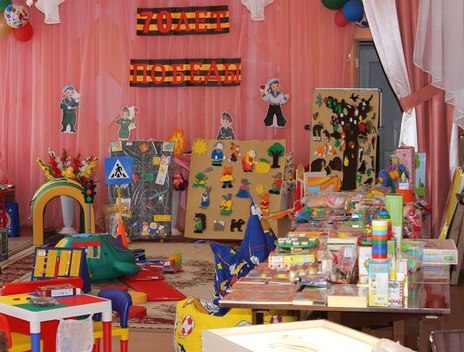 [Speaker Notes: ППРС детского сада постоянно обновляется и пополняется благодаря усилиям Ирины Александровны
Приобретены книги и методические пособия, игрушки, спортивное оборудование на сумму 90 тыс. рублей
Оснащены кабинеты педагогов и администрации оргтехникой и канцтоварами на 100 тыс. руб
При помощи родителей и администрации переоборудованы, украшены и озеленены прогулочные участки]
Задача 3.
Консультации:
Знакомство с методическими новинками. 
- Обзор статей журнала «Воспитание и обучение детей с нарушениями развития» за 2013, I полугодие 2014 г.
- Обзор статей журнала «Справочник педагога-психолога» за 2014 г. 
- Технология фасилитации как подход к построению эффективного взаимодействия субъектов ДОО
/октябрь/

Семинар-практикум:
Новые формы взаимодействия родителей, детей, педагогов      /11.02.2015/
[Speaker Notes: 3 задача: Совершенствовать профессиональную компетентность педагогов в работе по психолого-педагогическому сопровождению семьи в воспитании дошкольника.]
Педсовет 31.03.2015
Построение партнёрских отношений между семьями воспитанников и детским садом (в рамках реализации новых положений законодательства в образовании)
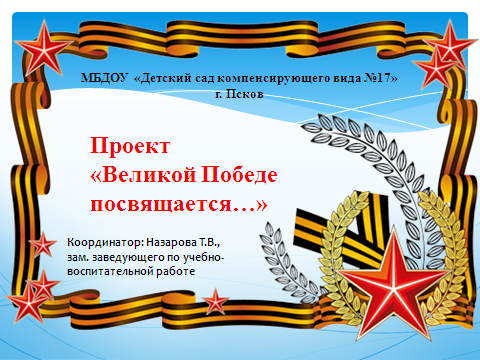 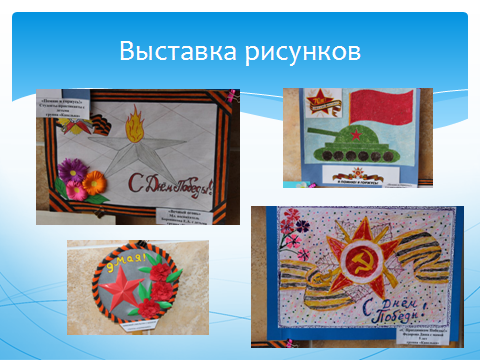 Опыт проектного взаимодействия с родителями
[Speaker Notes: На этом педсовете обсуждались не только  проблемы взаимодействия сада и семьи, но найдены пути решения этих проблем. Был подведён итог опыта взаимодействия с родителями через реализацию творческого проекта «Великой Победе посвящается», в котором семьи участвовали во всех направлениях работы.]
Наставничество
[Speaker Notes: Повышение квалификации, профессионализма педагогов – необходимое условие для успешной реализации всех поставленных задач.]
В 2014-2015 учебном году
9 педагогов подтвердили или получили высшую квалификационную категорию2 педагога получили первую квалификационную категорию
Курсы повышения квалификации
Участие в конкурсах  разного уровня
Муниципальный уровень – 7 участников
Областной уровень – 4 участника
Всероссийский уровень (в том числе интернет-конкурсы) – 33 участника
Международный уровень – 1 участник
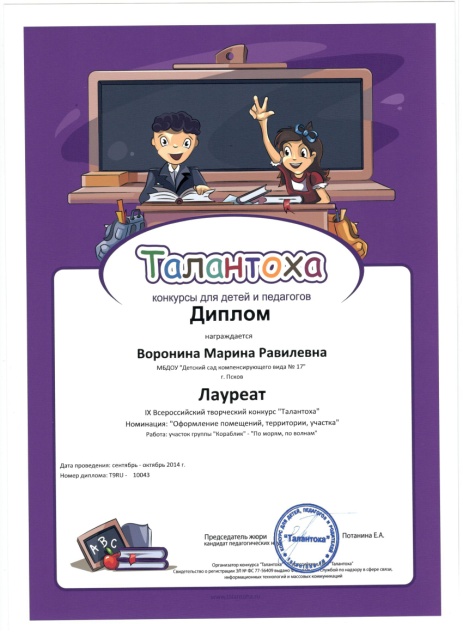 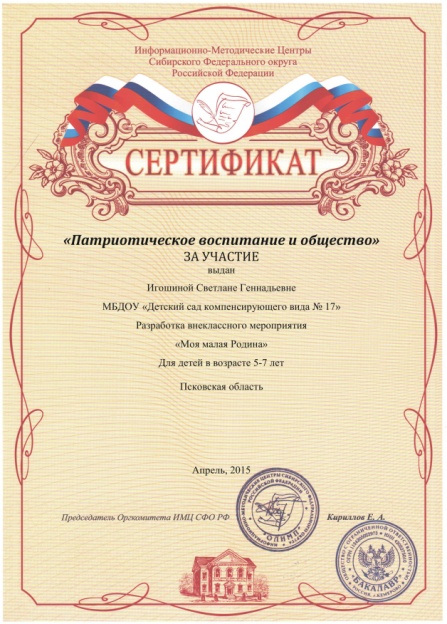 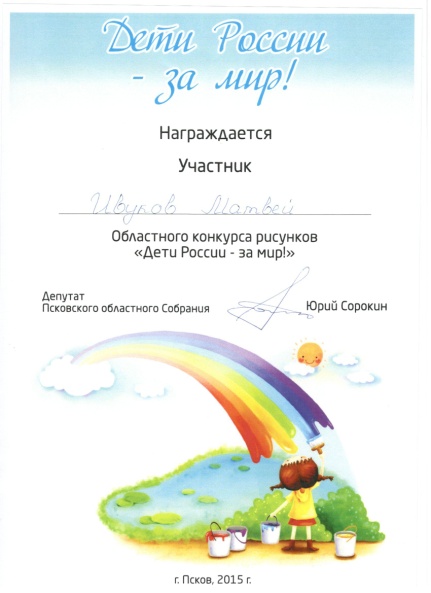 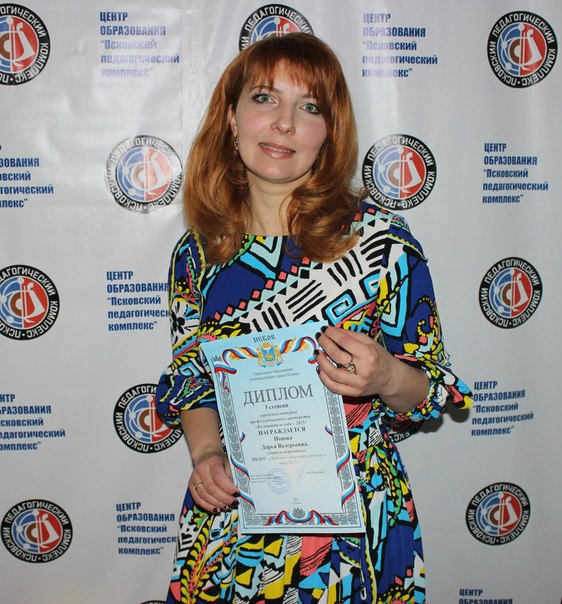 Открытые занятия и педагогические  мероприятия
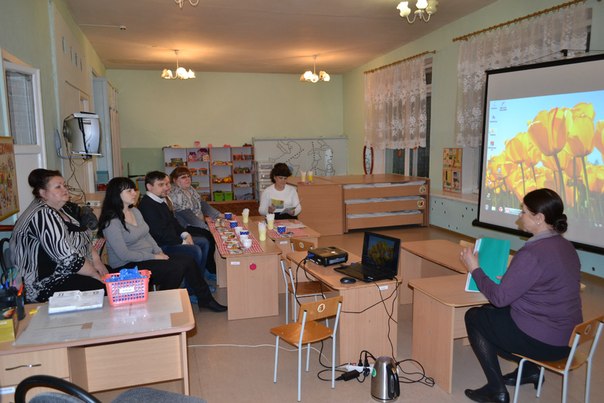 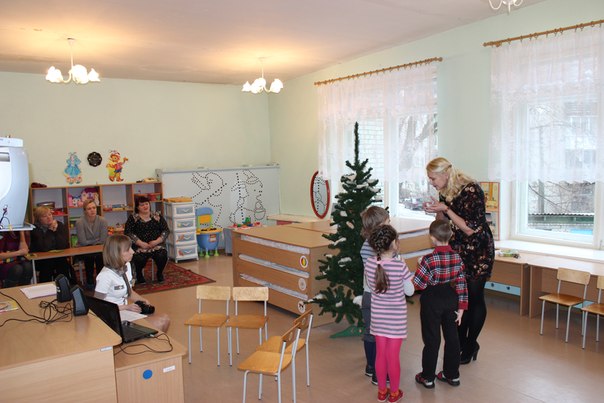 Трансляция  опыта
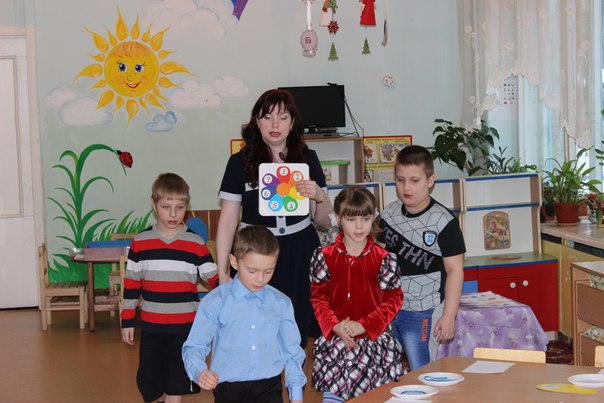 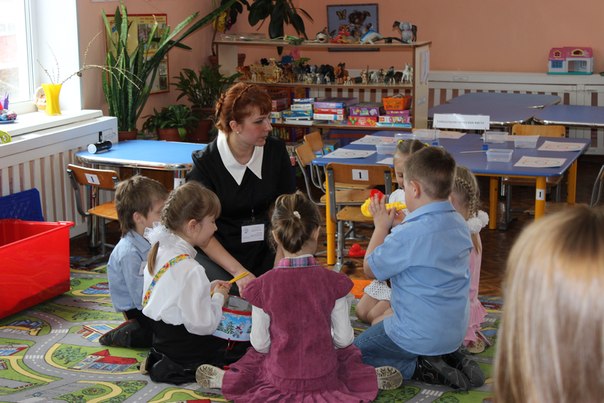 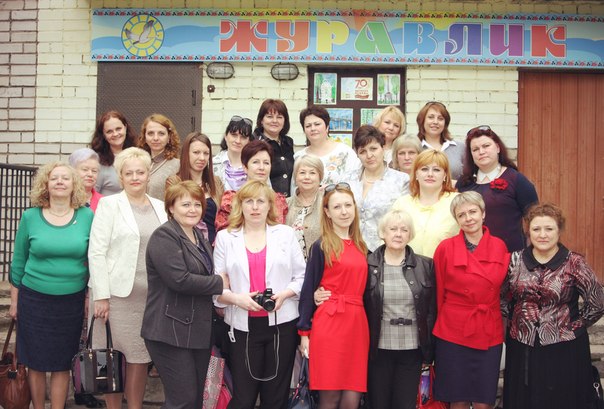 [Speaker Notes: Городское методическое объединение воспитателей коррекционных детских садов на базе МБДОУ 17
Встреча с коллегами из ЦЛП, знакомство с системой нашей работы
Выездные семинары по обмену опытом
Участие в конкурсе профессионального мастерства «Воспитатель года – 2015» городской и областной этапы]
Взаимодейсвие с социумом
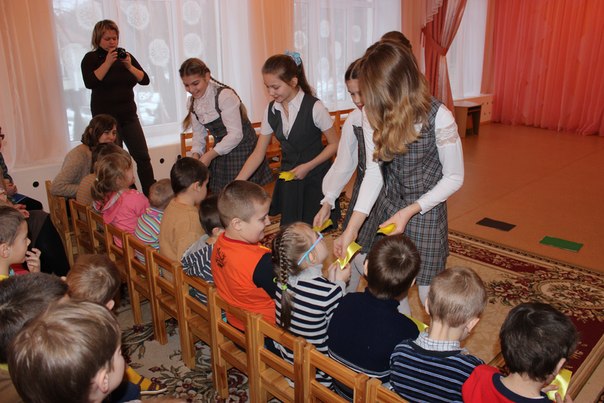 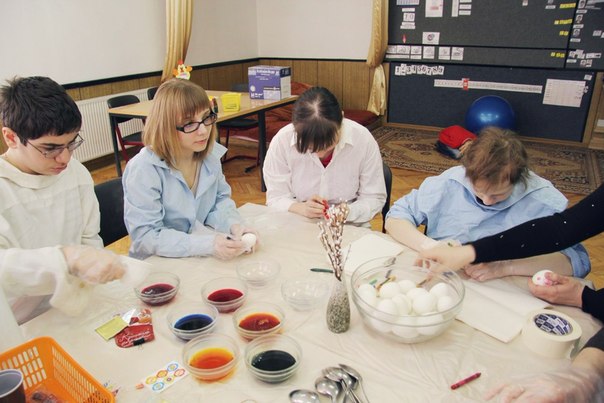 Выпускники сада - учащиеся коррекционной школы №1 с концертом
Выступление учащихся Гуманитарного лицея №15
Стажировка учителей-дефектологов в Центре лечебной педагогики
[Speaker Notes: ГБОУ «Специальная (коррекционная) общеобразовательная школа №1», МОУ «Гуманитарный лицей №15», Псковским государственным университетом,, ГБОУ «Центр лечебной педагогики», МБОУ «Центр ППРиК», МБОУ «Средняя общеобразовательная школа №9», магазином игрушек «Планета детства», 
Псковским мобильным планетарием.]
Наши праздники и встречи
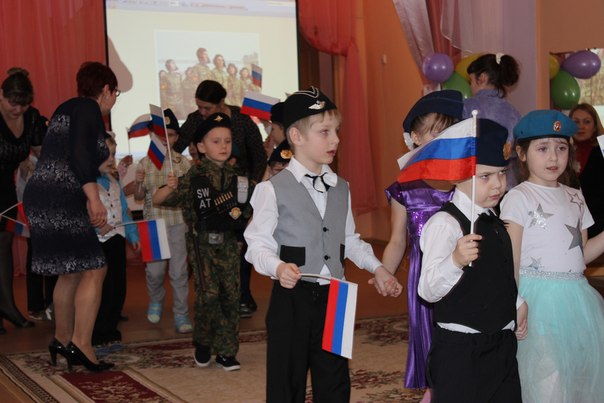 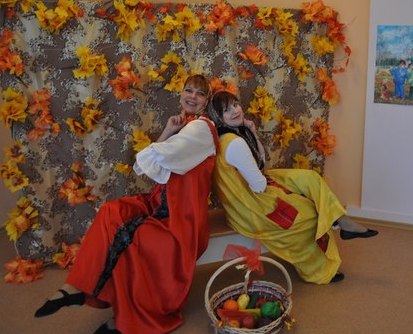 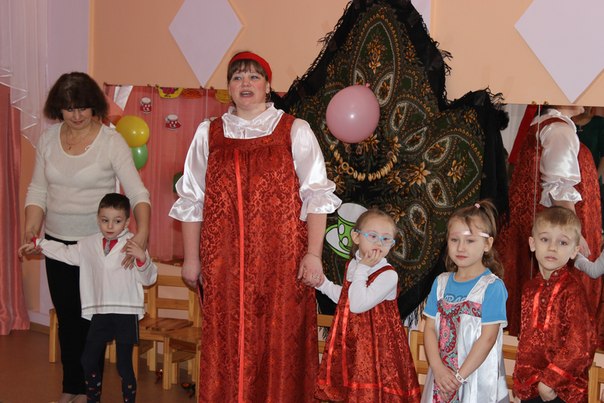 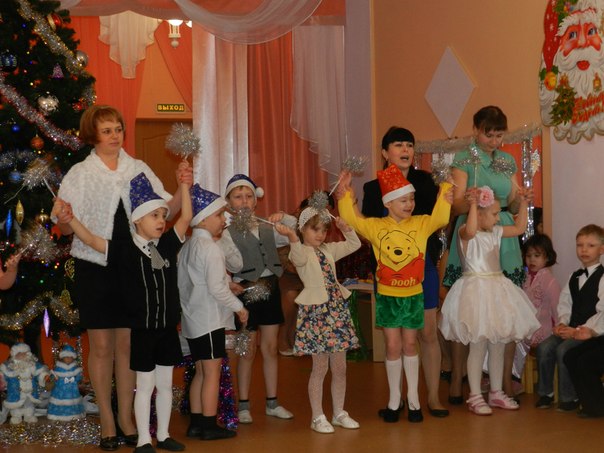 [Speaker Notes: «Моя малая родина», осенний праздник «В гостях и Маши и Дуняши», новогодние утренники, «Широкая Масленица», День защитников Отечества,]
Наши праздники и встречи
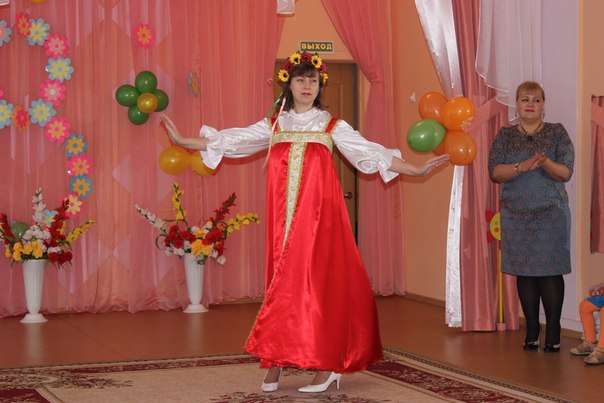 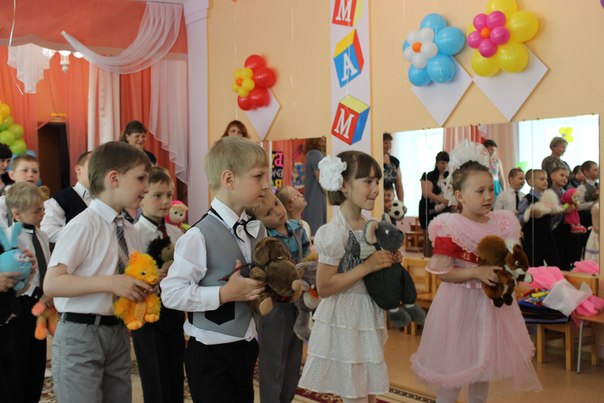 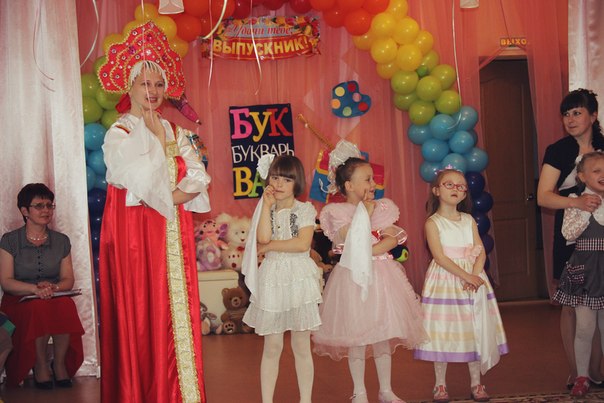 [Speaker Notes: Встреча весны и 8 марта, праздник посвящённый Дню Победы и выпускной бал]
Наши праздники и встречи
Съёмка для телепередачи «Пока все дома»
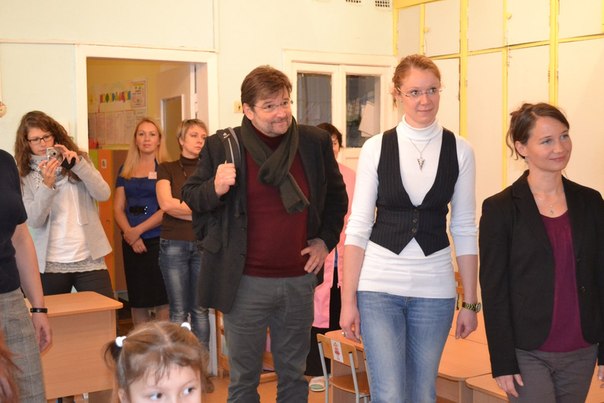 Встреча гостей из  университета г. Ольденбург (Германия)
Заседание территориальной психолого-медико-педагогической комиссии 14-15 мая 2015 года
[Speaker Notes: 21 воспитанник выведены комиссией из детского сада в школу с показателями, значительно превышающими уровень, зафиксированный предыдущими комиссиями.]
Отчёт по итогам педагогической диагностики (начало года)
Отчёт по итогам педагогической диагностики (конец года)
Группа «Пчёлка»
Группа «Бабочка»
Группа «Золотой ключик»
Группа «Кораблик»
Группа «Капелька»
Группа «Солнышко»
Вывод
Реализация поставленных годовых задач осуществлялась педагогами ДОУ через все мероприятия годового плана. Удалось стабилизировать состояние здоровья воспитанников, совершенствуются формы, средства и методы коррекционной работы, совершенствуется пространственная и предметно-развивающая среда, выстроена система повышения профессиональной компетентности педагогов, продолжена работа по формированию партнёрских отношений с семьями воспитанников. 
Цель, осуществление квалифицированной помощи в психофизическом и социальном развитии детей, создание  благоприятных условий для оздоровления воспитанников, достигнута.
Спасибо за внимание!